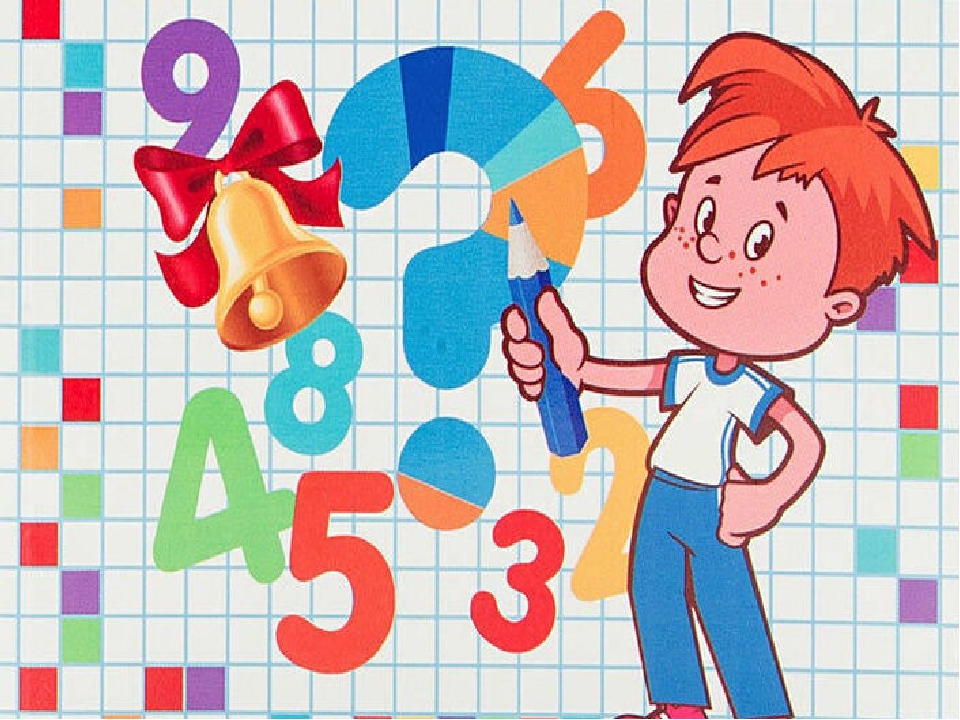 Интегрированное занятие
  в старшей группе
на тему 
«Математическая викторина»
Подготовили:
Аллабердина  Р.З
Тонконогова М.А
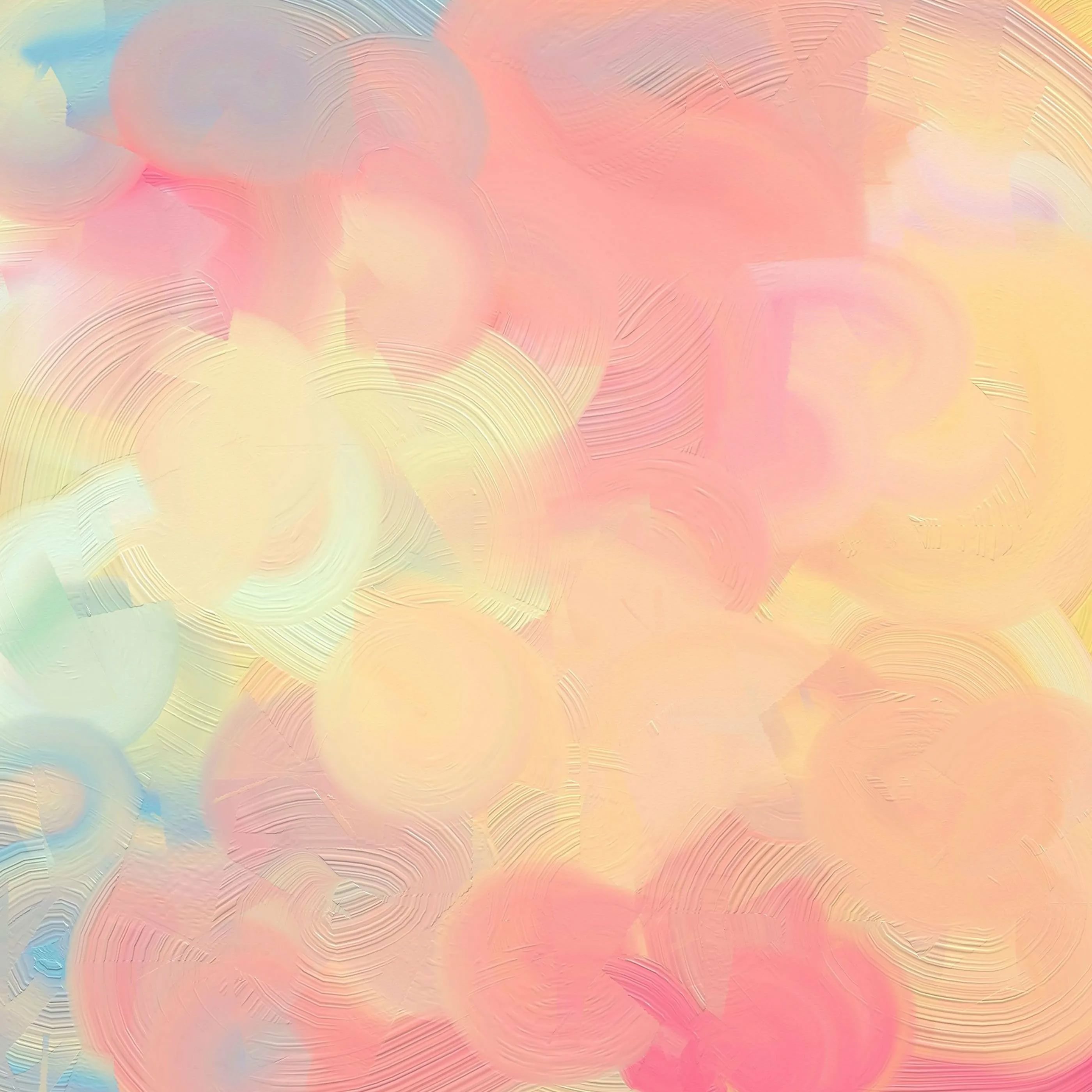 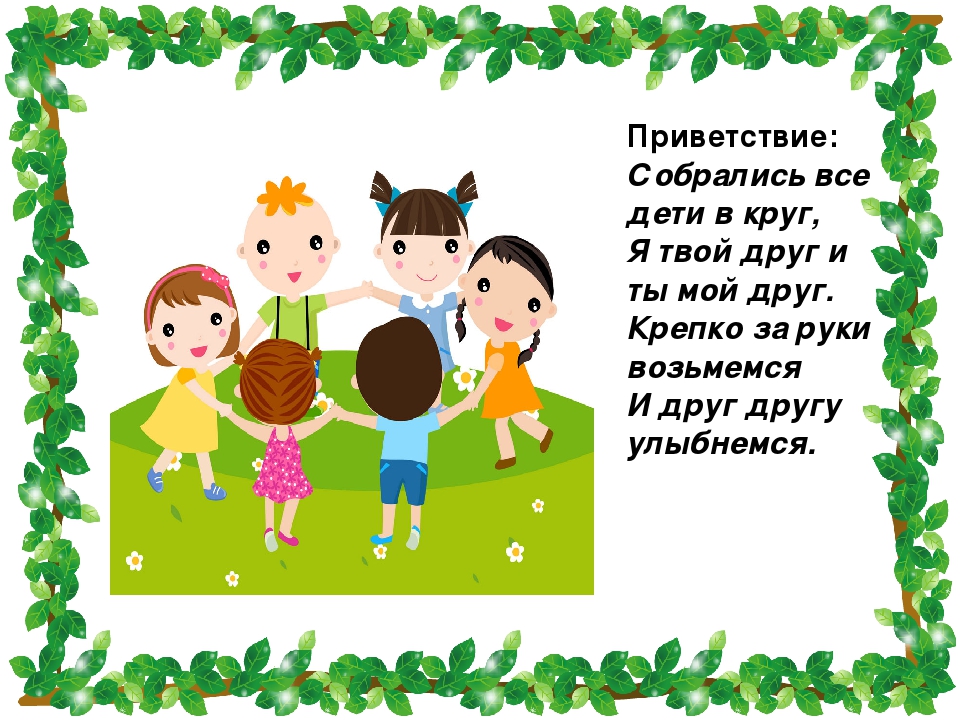 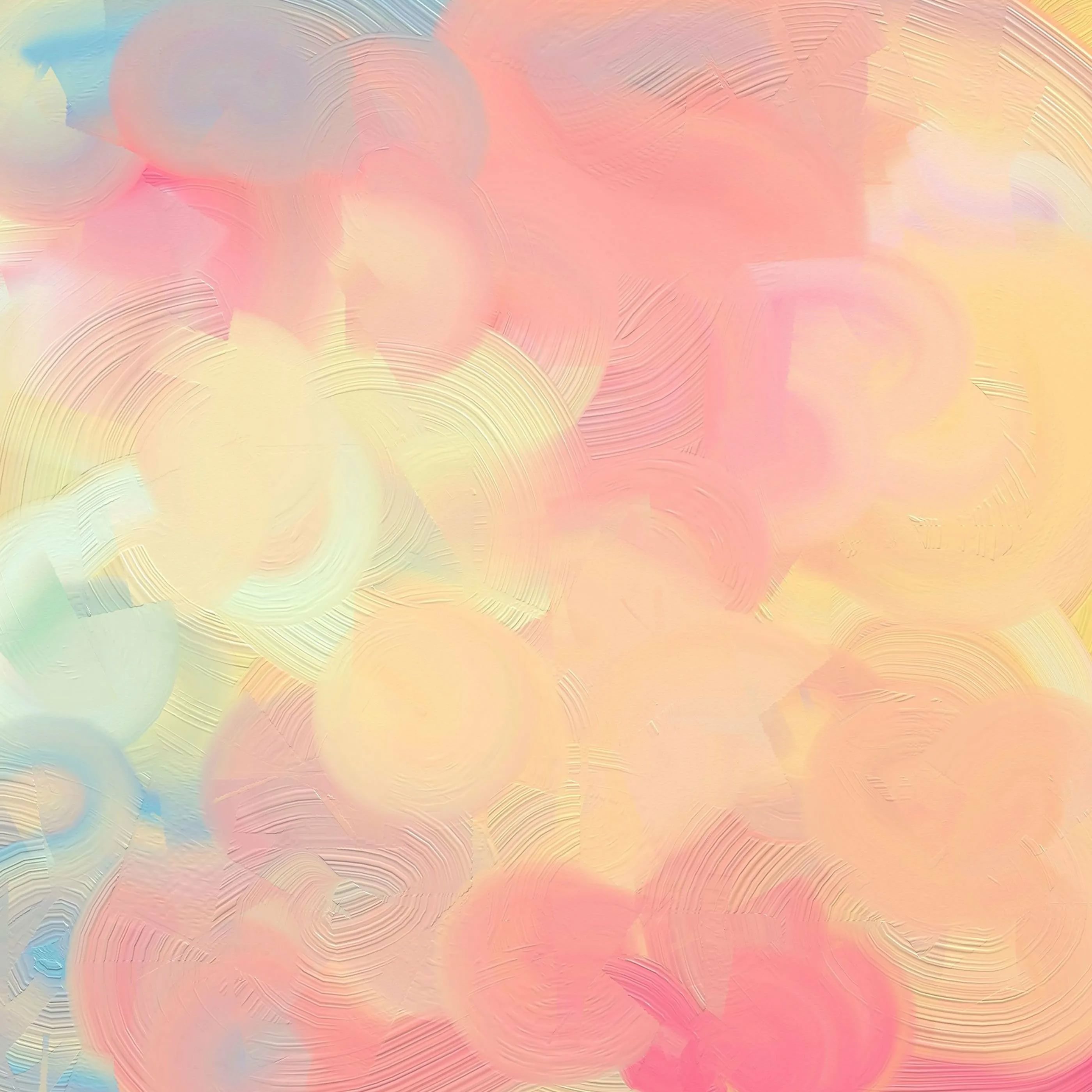 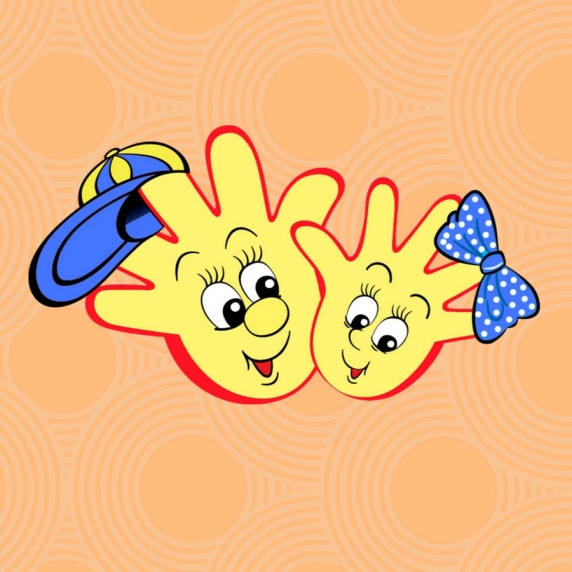 А теперь покажите мне свои пальчики. Давайте с ними поиграем:
Дружат в нашей группе девочки и мальчики.
Мы с тобой подружим маленькие пальчики.
1, 2, 3, 4, 5!
Начинаем счет опять: 5 4 3 2 1!
Сегодня мы отправимся в сказочное королевство, где правит королева всех точных наук – Математика, где нас ждут занимательная викторина. Но прежде, чем отправимся, я хочу проверить ваши знания. Я вам буду задавать вопросы, а вы должны ответить на них.
- Спим мы ночью, а зарядку делаем…
- Делаем зарядку утром, ужинаем….
- Ужинаем вечером, а обедаем…
- Просыпаемся утром, а спим ….
- Дети, какой сегодня день недели?
- Сколько дней в неделе?
- Назовите дни недели?
- Какой день недели был вчера?
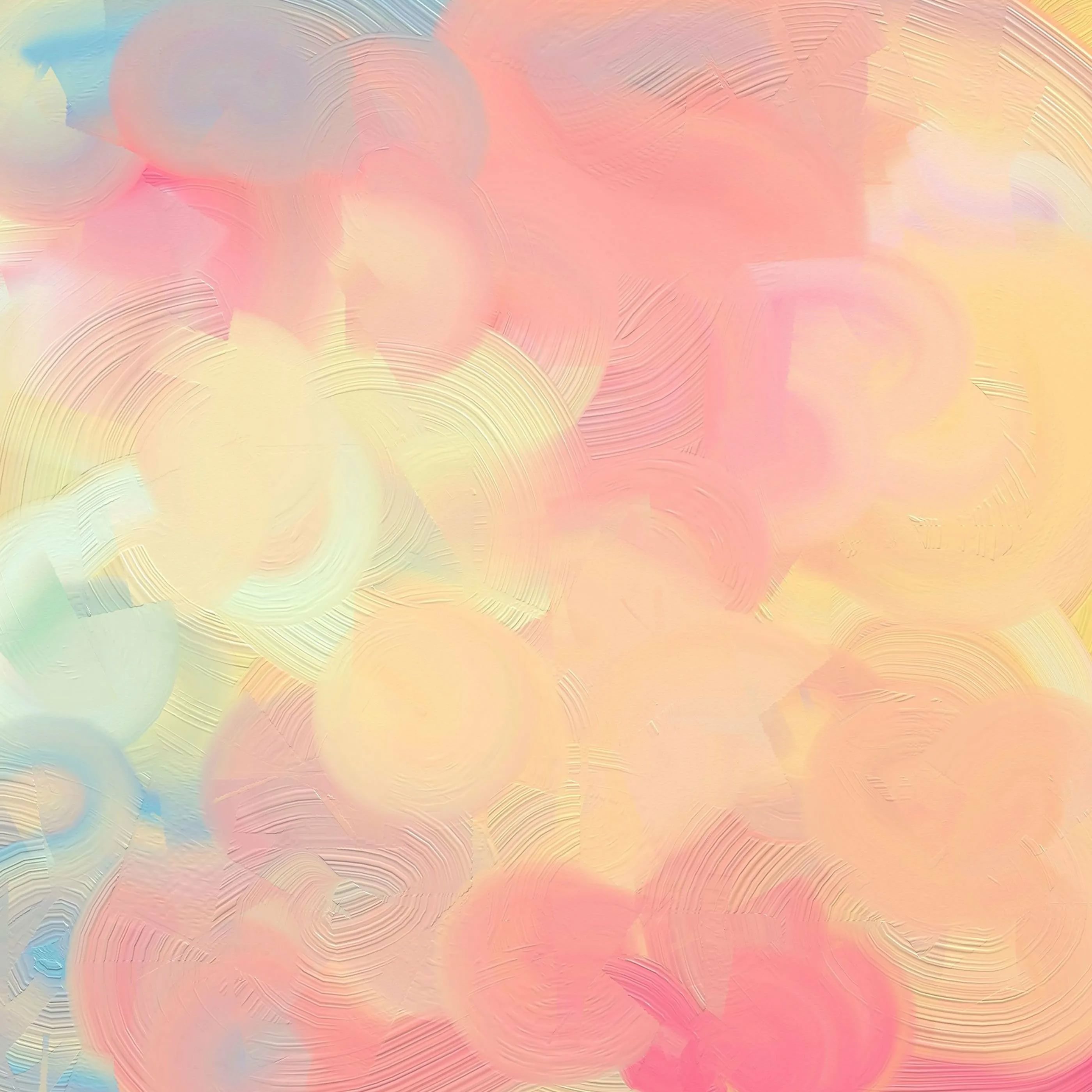 Пора отправляться в путь, в этом нам поможет ковер-самолет. Назовите геометрические фигуры изображённые на нем.
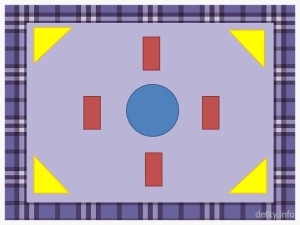 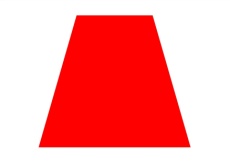 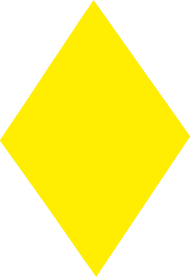 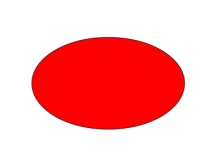 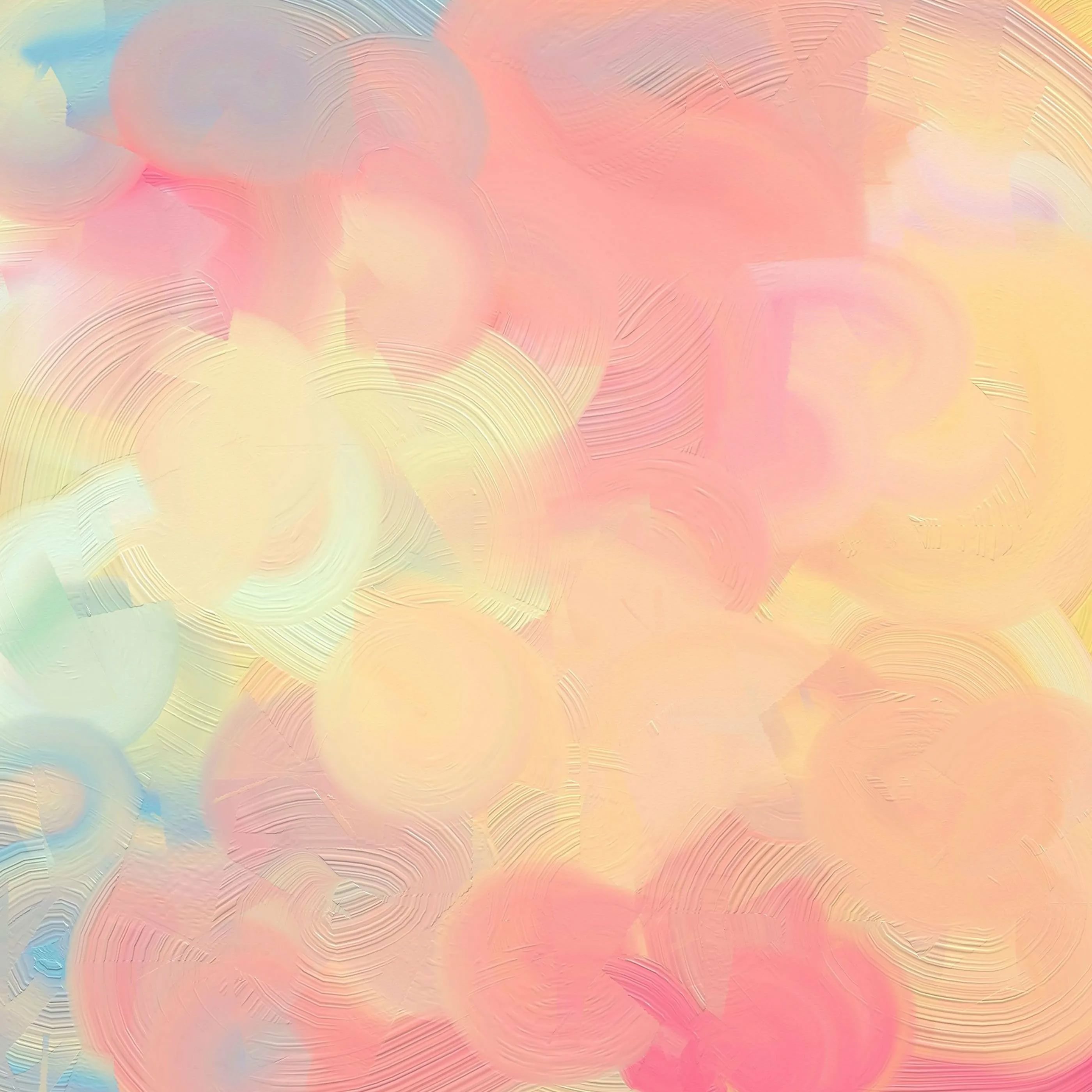 Ребята посчитайте сколько кукол в верхнем ряду?
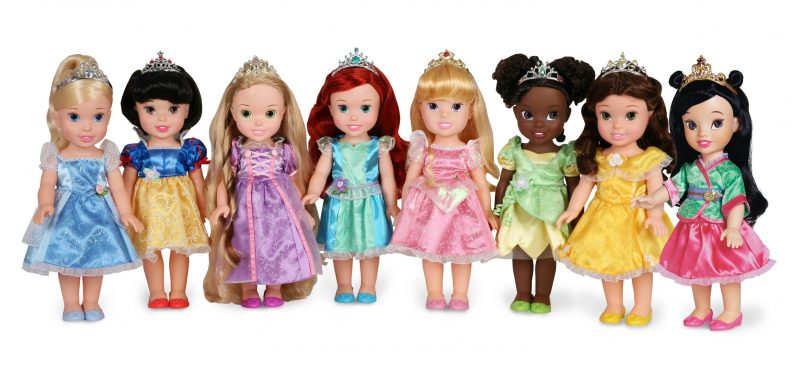 8
Сколько машинок во втором ряду?
7
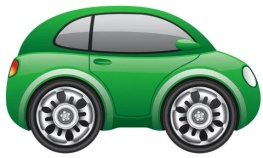 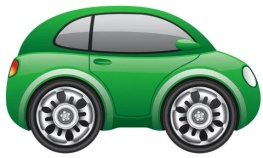 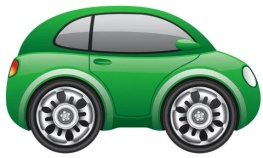 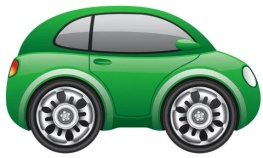 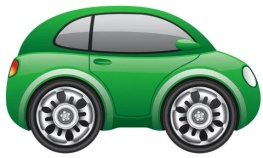 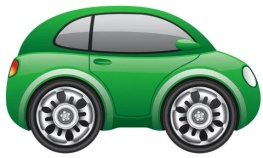 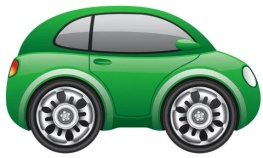 Чего больше?
 На сколько больше?
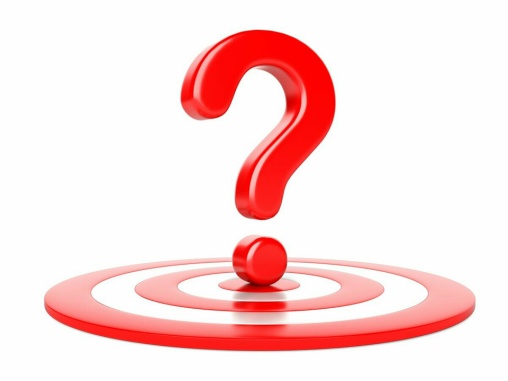 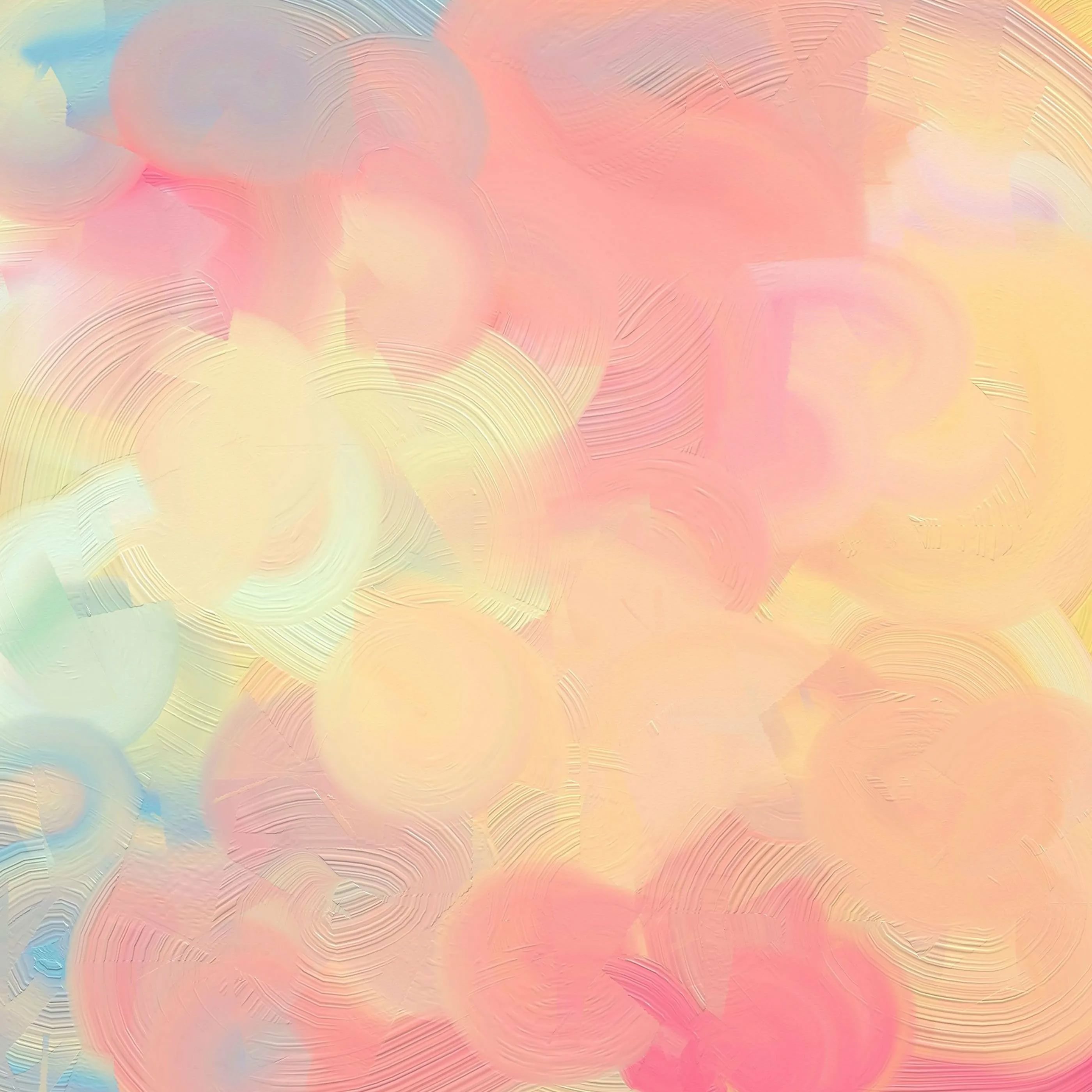 Следующее задание “Назови соседей”. 
Ребята, вы уже знаете все цифры. И вот сейчас вы должны будете назвать соседей числа:
….4....
….6.....
….8....
….5...
….2...
….7...
….9...
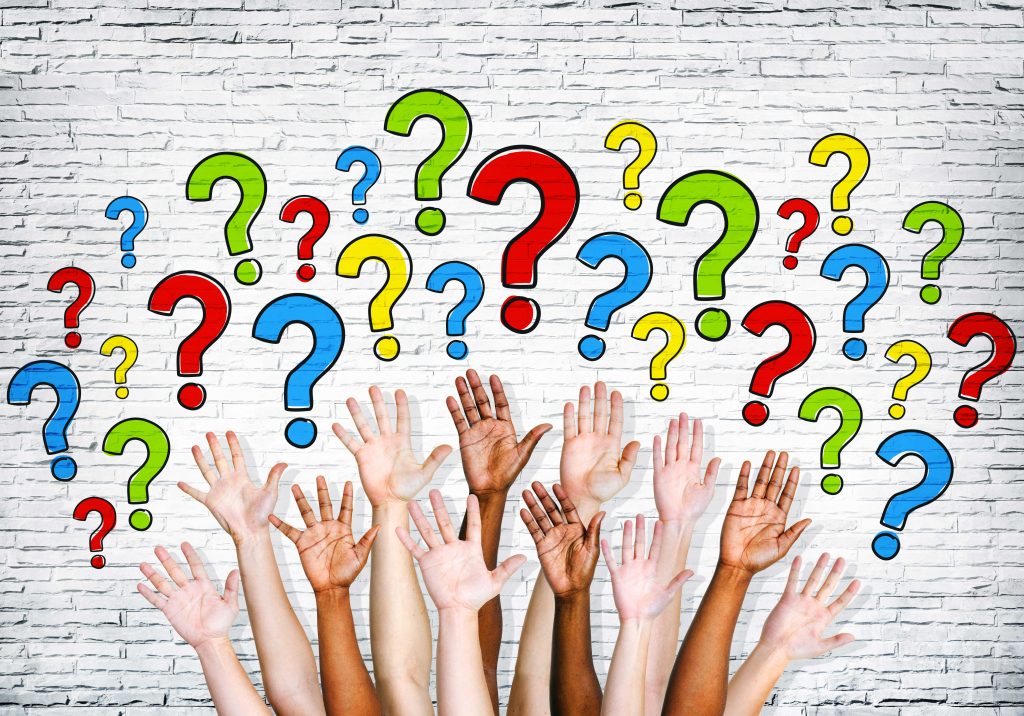 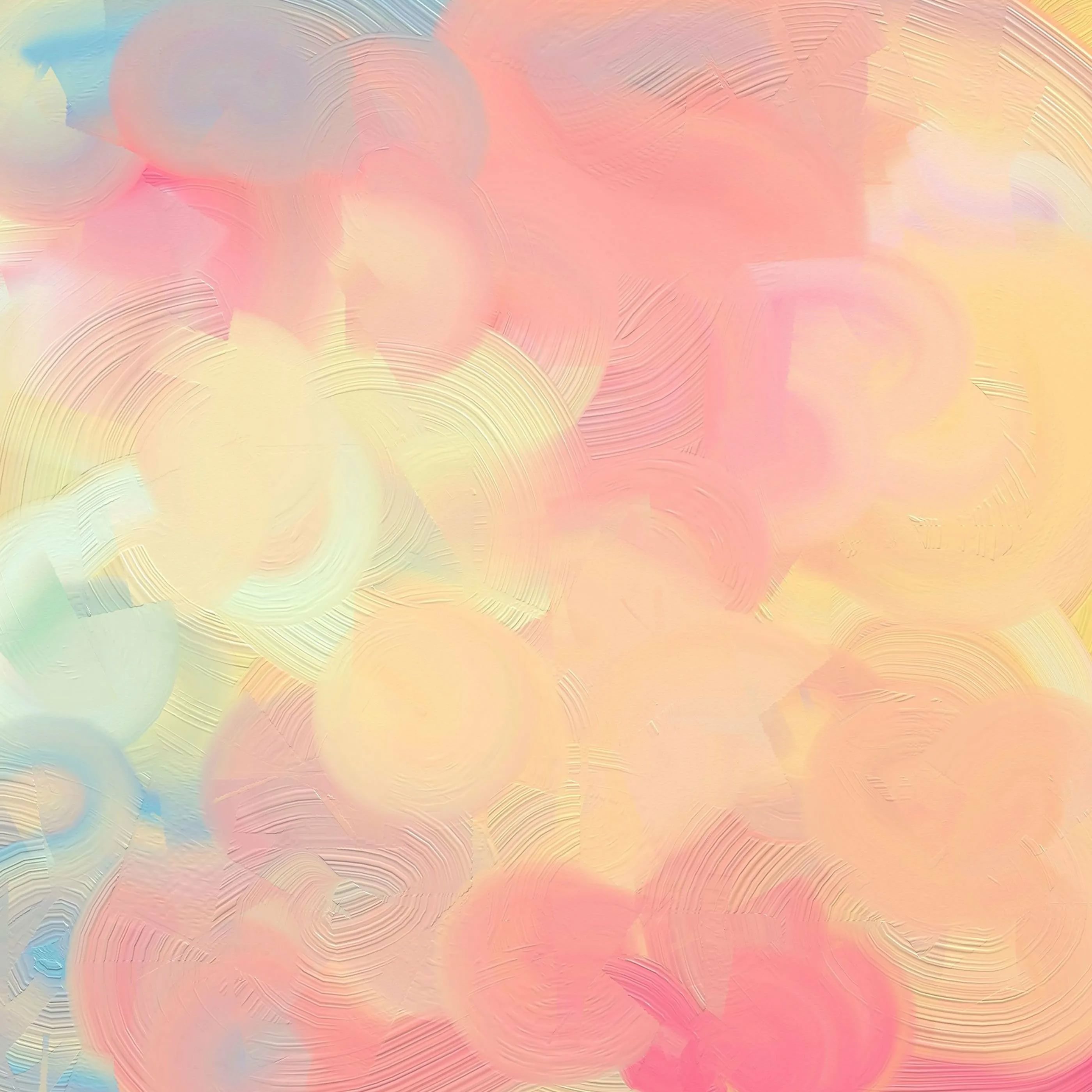 Молодцы ребята. Теперь будьте внимательны, вас ждут задачки.
«Математические задачки»
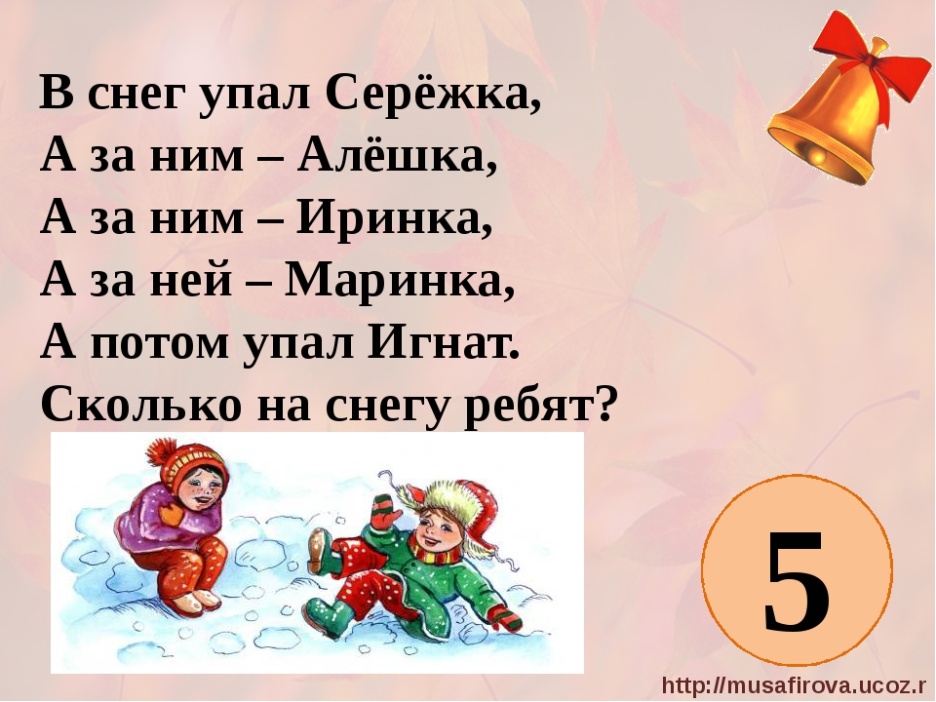 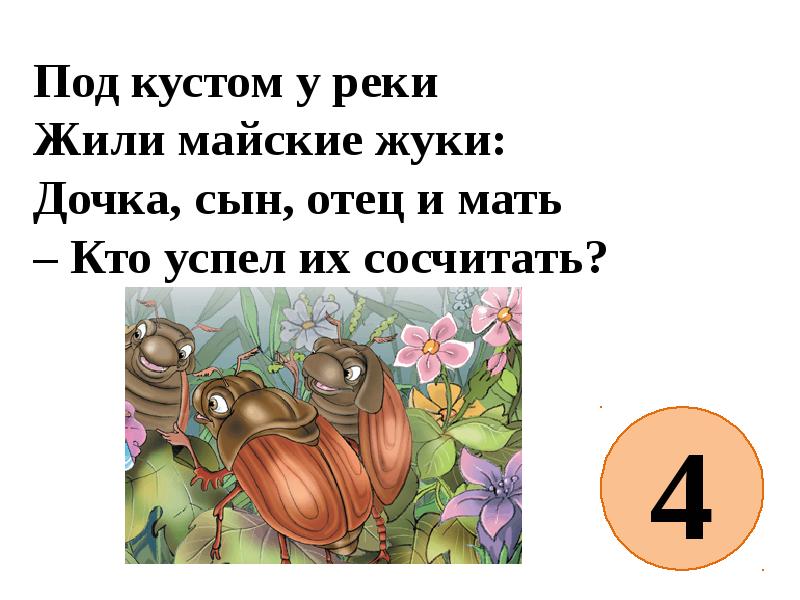 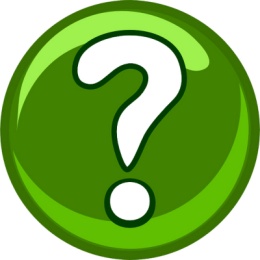 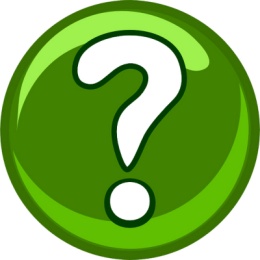 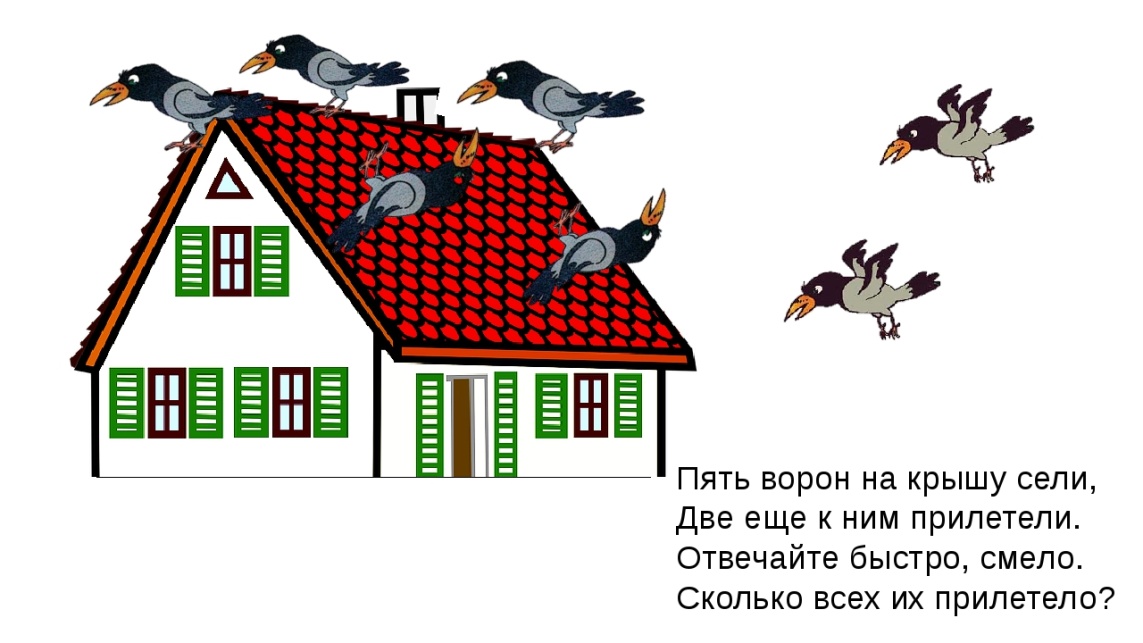 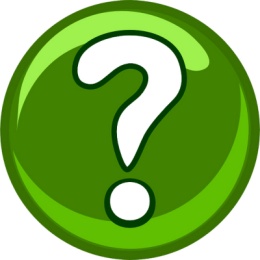 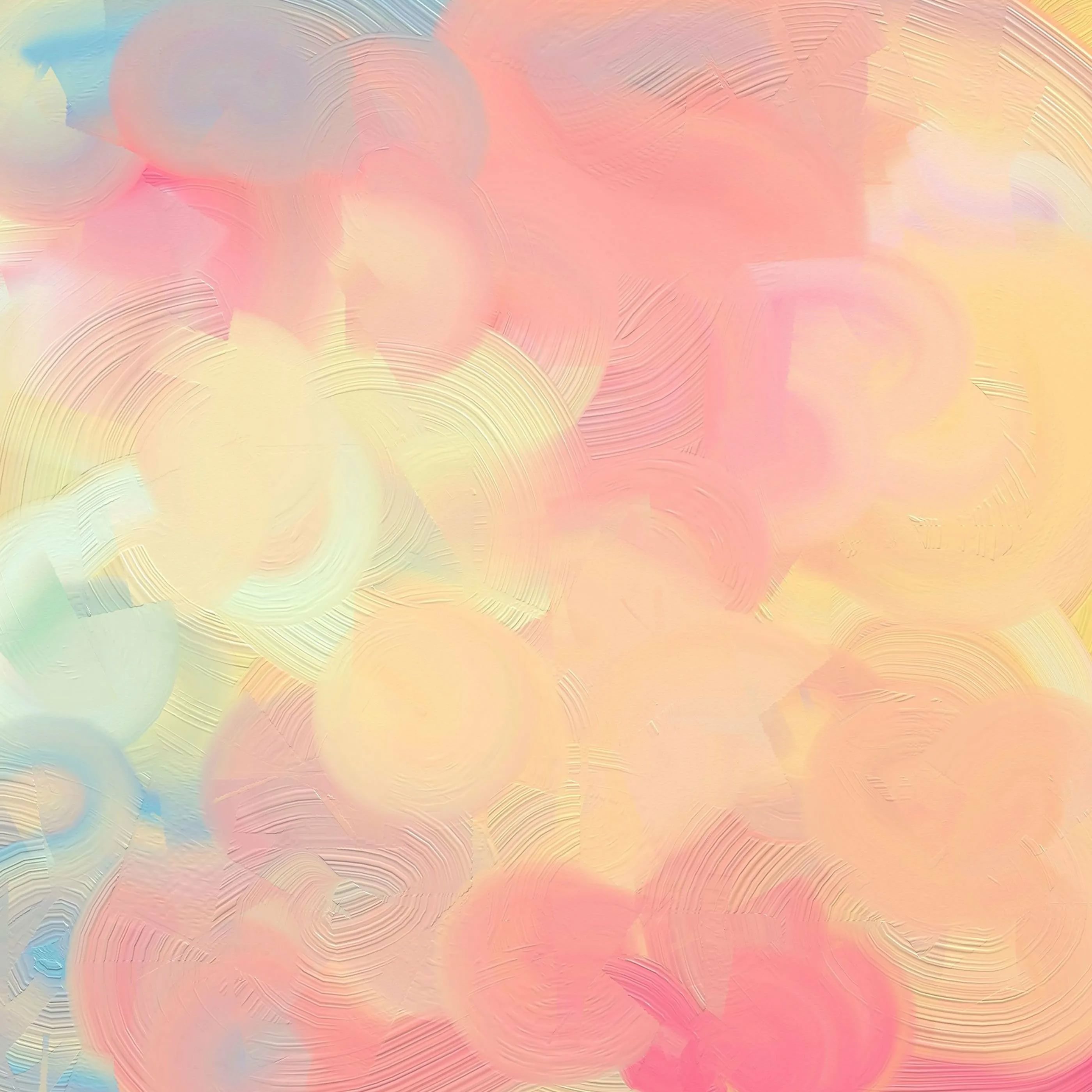 Ребята найдите ошибку в записи числового ряда:
1,2,3,5,7.

8,7,5,4,2,1.
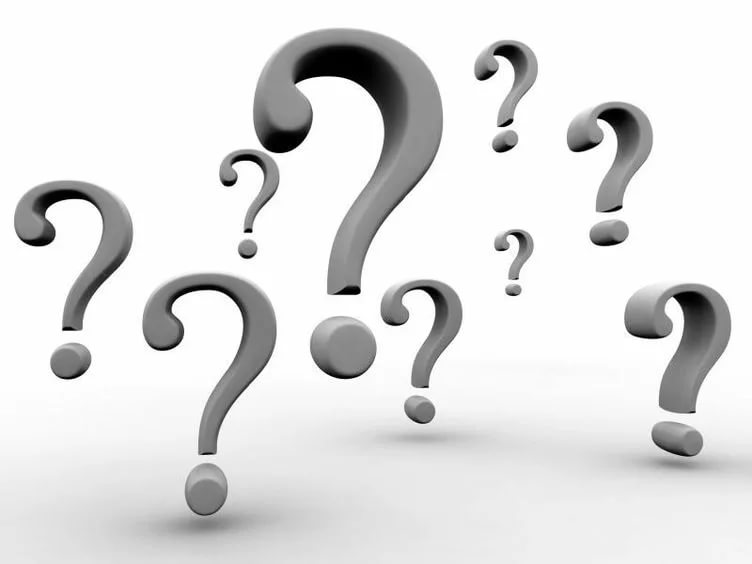 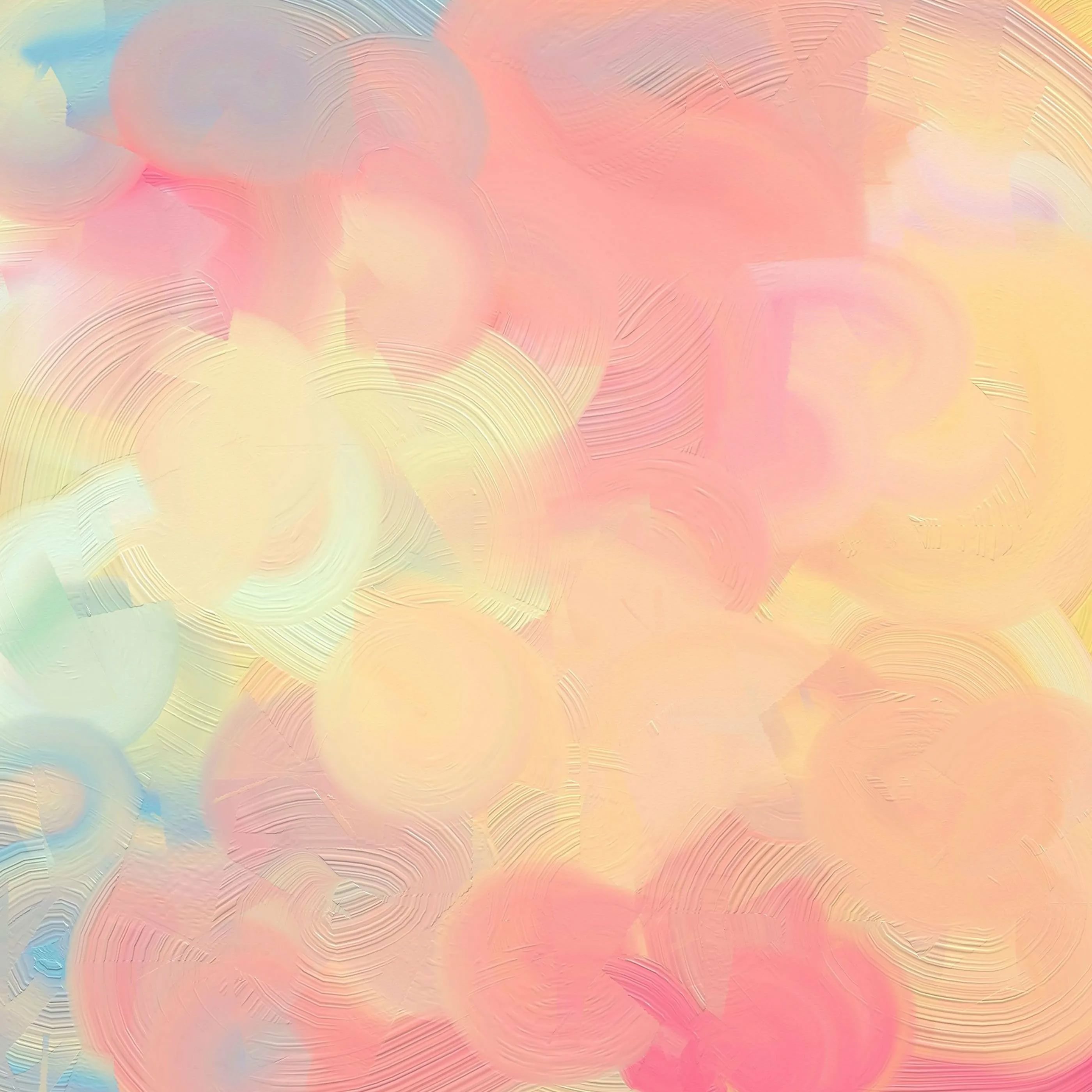 Ребята вас ждет следующее задание, скажите кто изображен в правом верхнем углу? 
В нижнем левом углу?
 В правом нижнем углу? 
В левом верхнем углу? 
В центе?
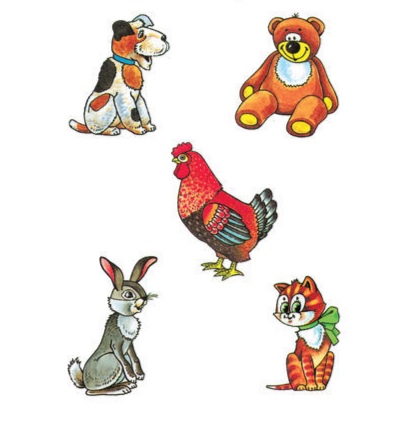 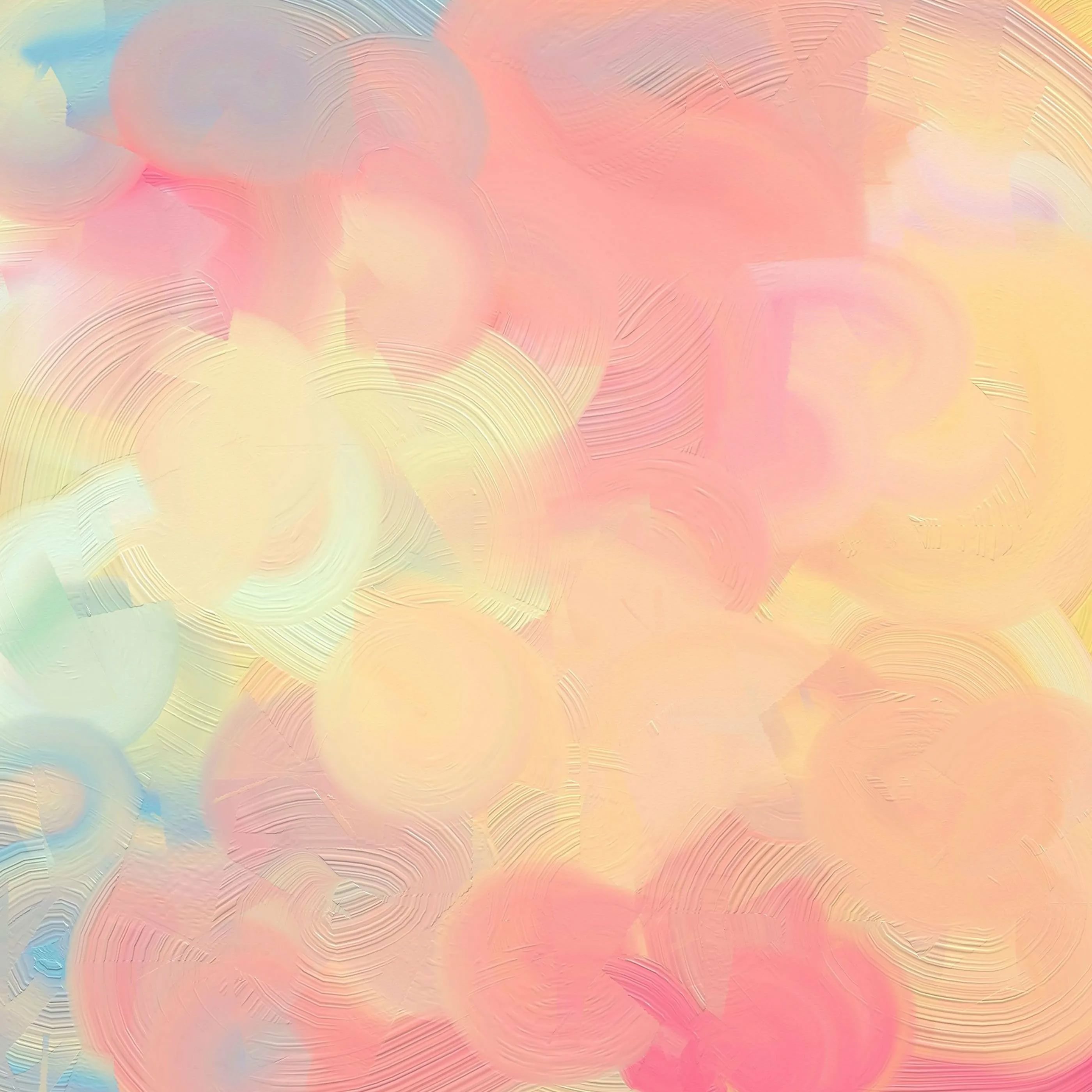 Ребята вам нужно заполнить пустые окошки в доме, для этого вспомните состав чисел 4 и 5.
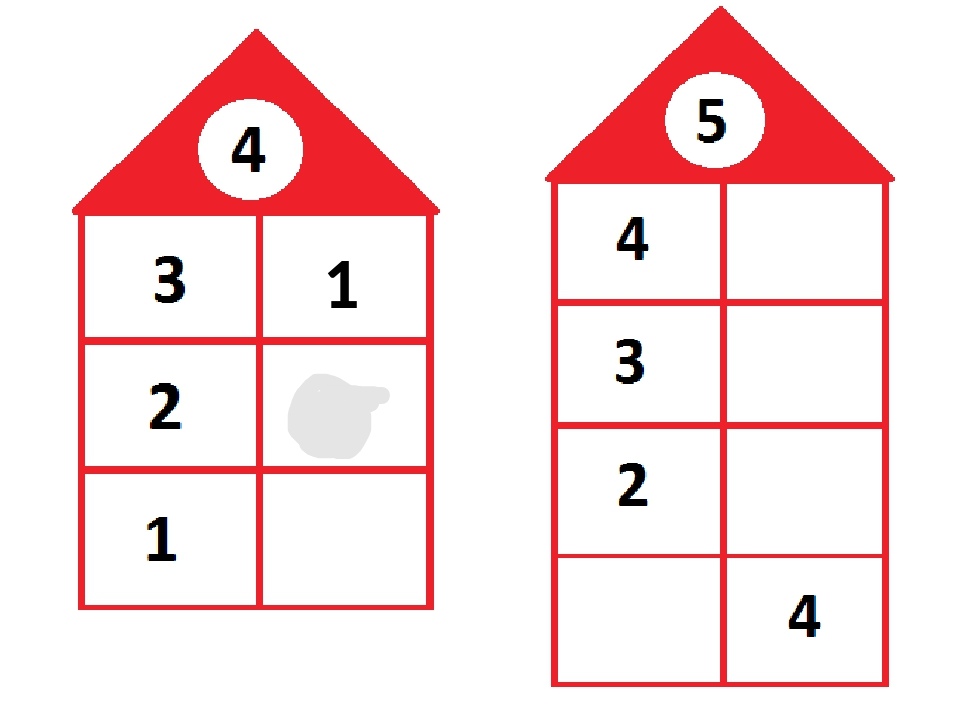 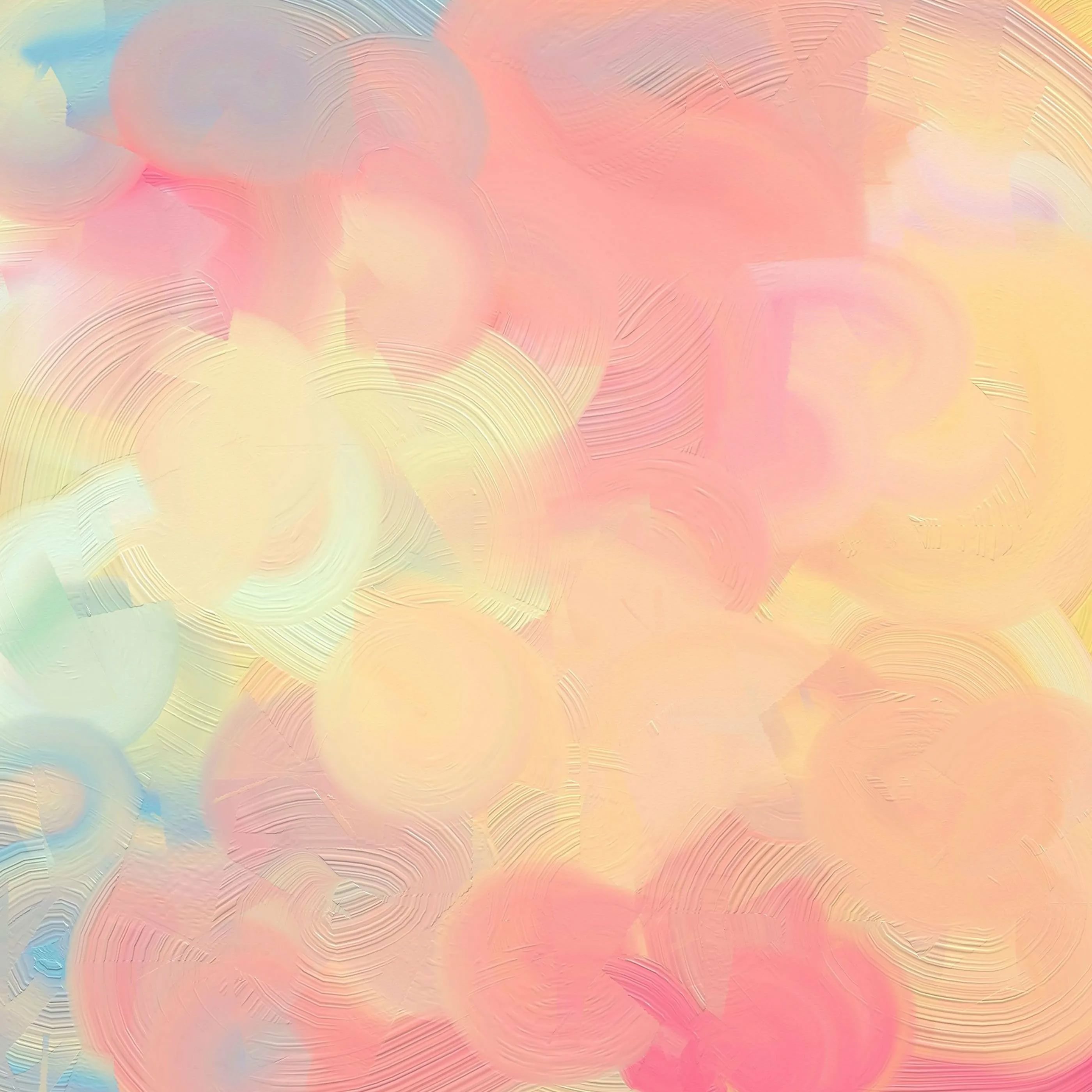 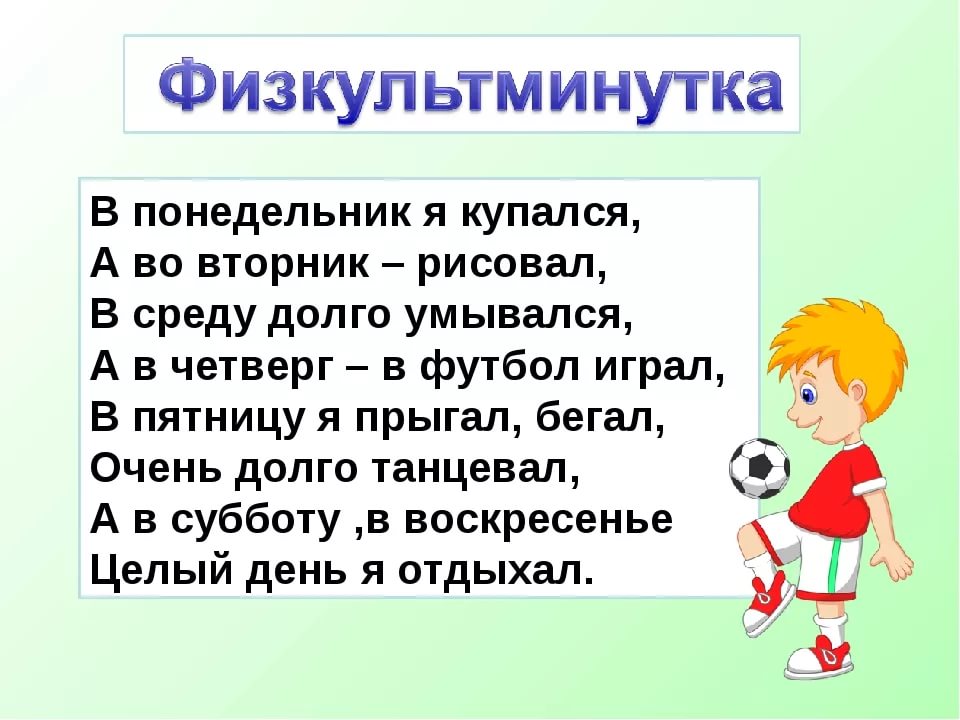 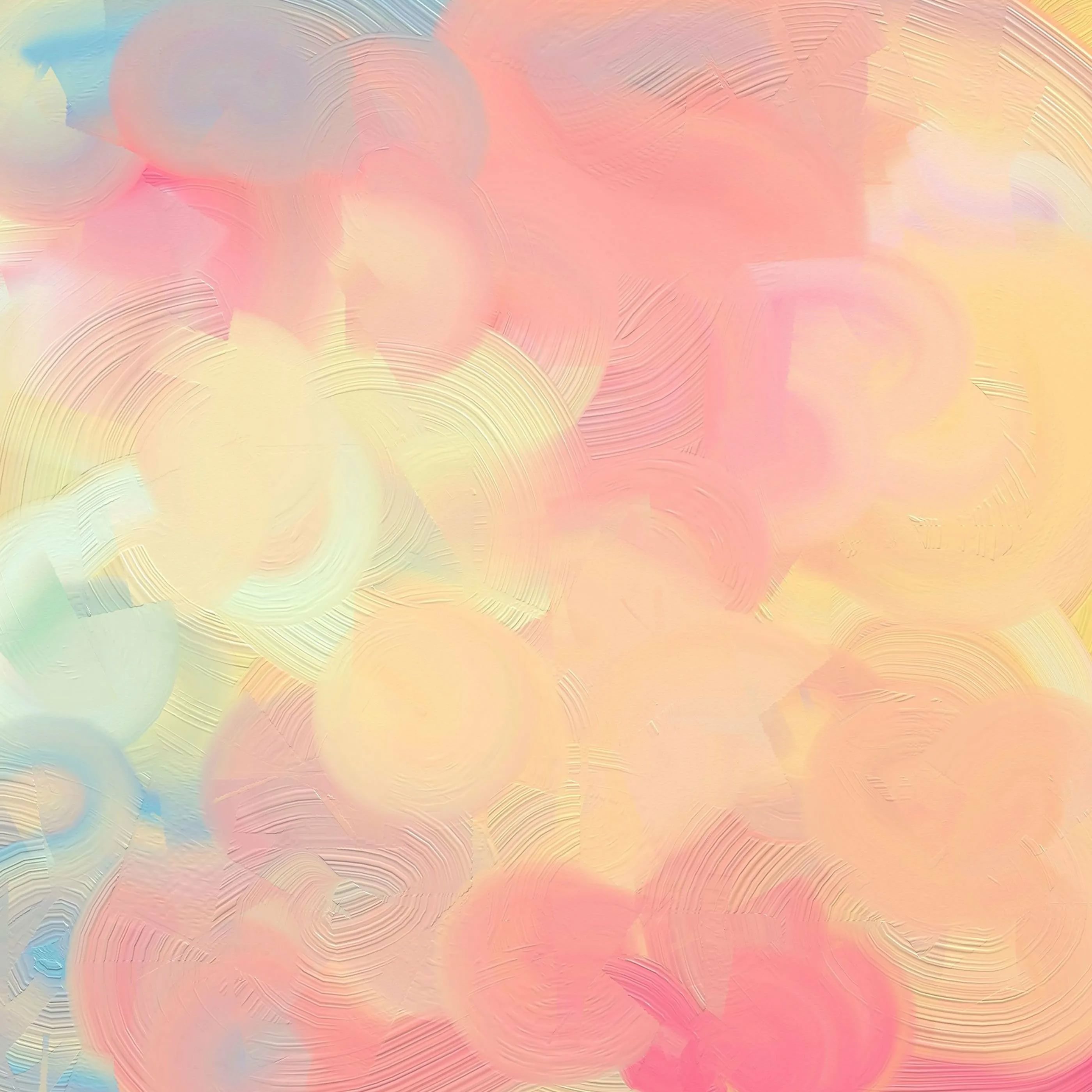 Вот подошла к концу наша математическая викторина. 
Но у нас есть еще одно задание, предлагаю вас слепить любимую игрушку.
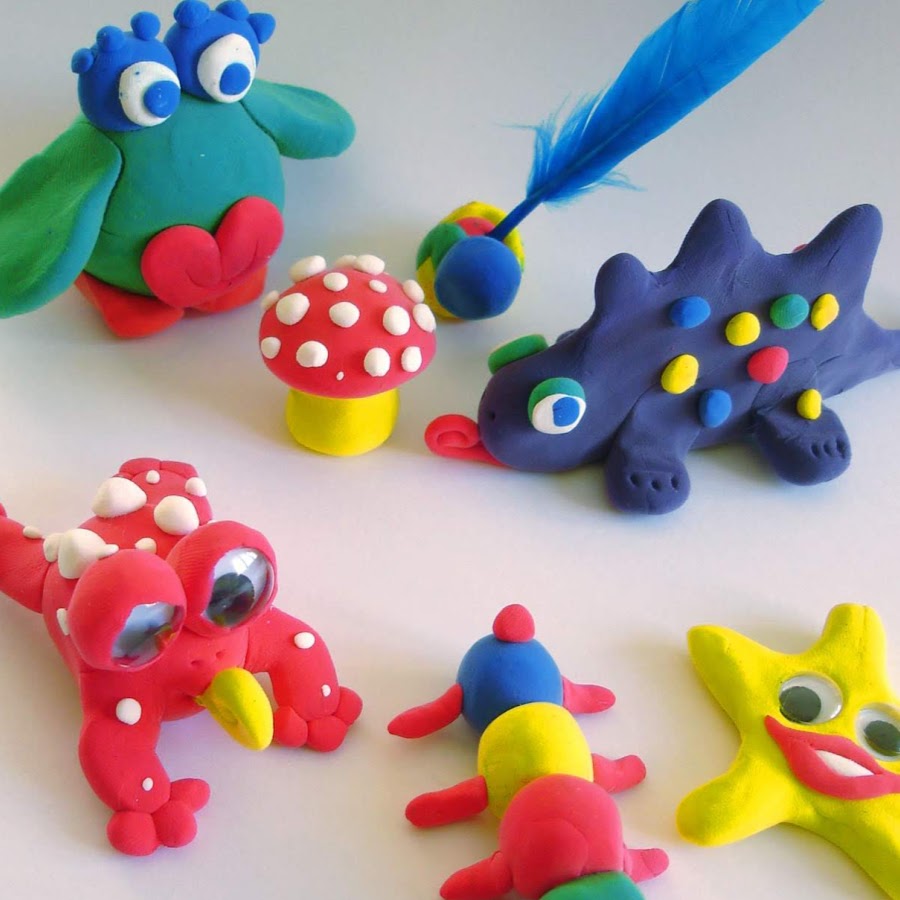 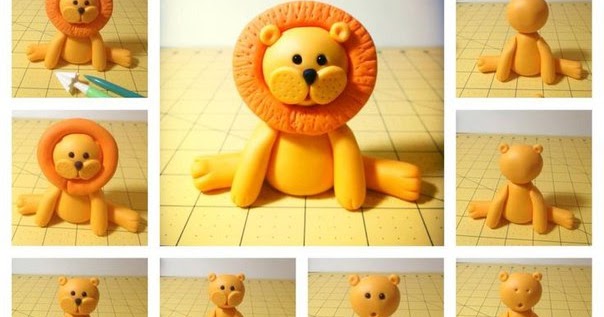 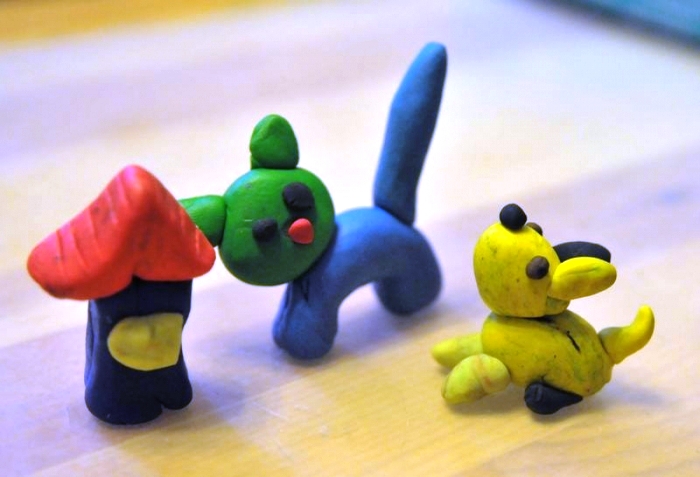 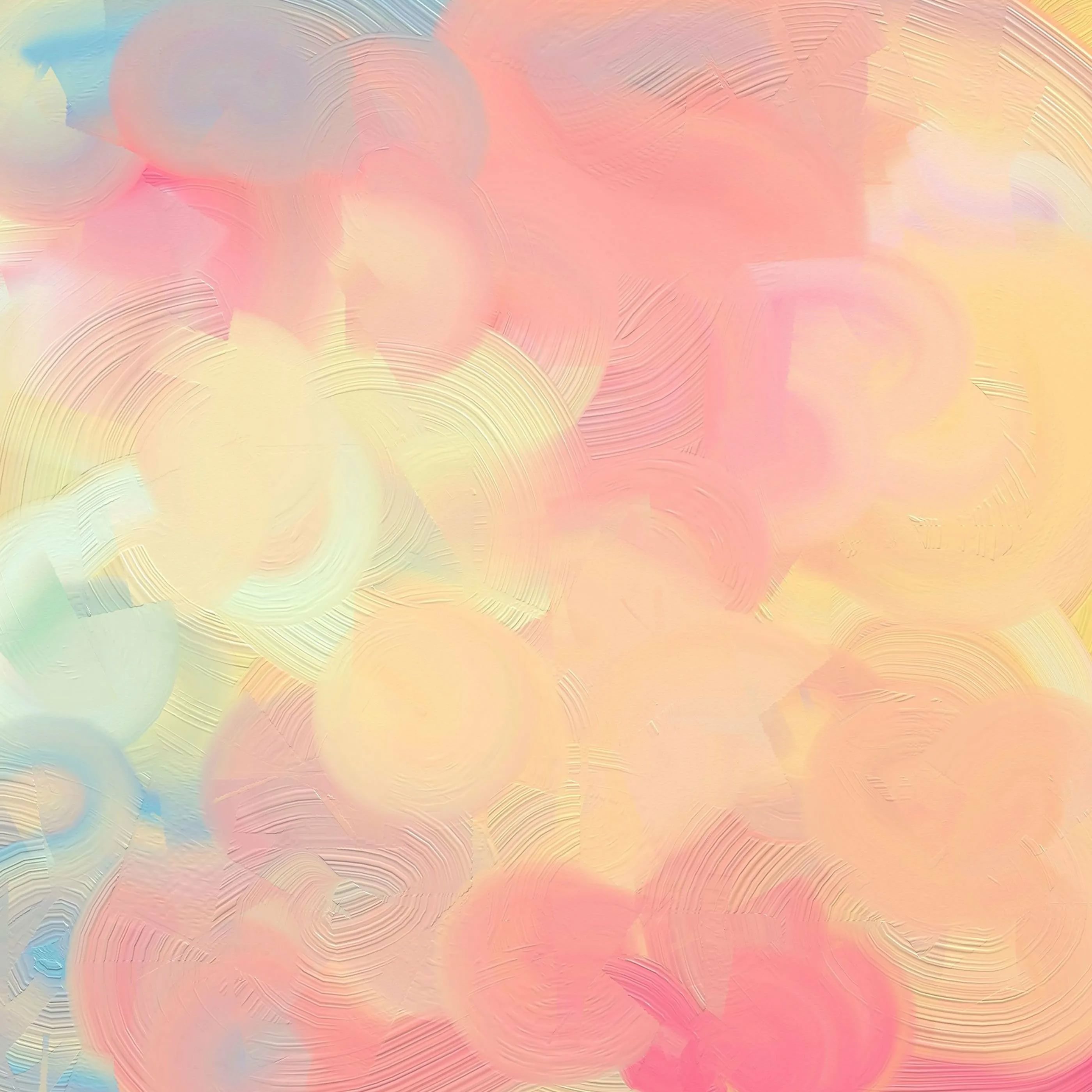 Что мы сегодня делали?
 Что было трудным?
 Что показалось самым интересным?
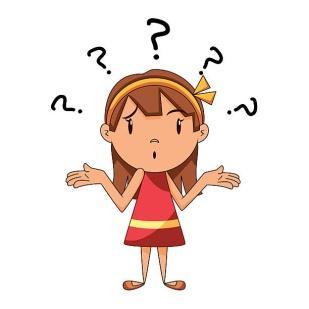